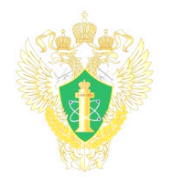 ФЕДЕРАЛЬНАЯ СЛУЖБА по экологическому,  технологическому и атомному надзору
Северо-Европейское межрегиональное территориальное управление по надзору за ядерной и радиационной безопасностью
Об итогах работы  Северо-Европейского МТУ по надзору за ЯРБ Ростехнадзора 
в 2021 году
Перевощиков Сергей Георгиевич
Руководитель Северо-Европейского межрегионального территориального  управления по надзору за ядерной и радиационной безопасностью Ростехнадзора
Санкт-Петербург 
2022
[Speaker Notes: Этот шаблон можно использовать как начальный файл для представления учебных материалов группе слушателей.

Разделы
Для добавления разделов щелкните слайд правой кнопкой мыши. Разделы позволяют упорядочить слайды и организовать совместную работу нескольких авторов.

Заметки
Используйте раздел заметок для размещения заметок докладчика или дополнительных сведений для аудитории. Во время воспроизведения презентации эти заметки отображаются в представлении презентации. 
Обращайте внимание на размер шрифта (важно обеспечить различимость при ослабленном зрении, видеосъемке и чтении с экрана)

Сочетаемые цвета 
Обратите особое внимание на графики, диаграммы и надписи. 
Учтите, что печать будет выполняться в черно-белом режиме или в оттенках серого. Выполните пробную печать, чтобы убедиться в сохранении разницы между цветами при печати в черно-белом режиме или в оттенках серого.

Диаграммы, таблицы и графики
Не усложняйте восприятие: по возможности используйте согласованные, простые стили и цвета.
Снабдите все диаграммы и таблицы подписями.]
Основные направления работы нашего Управления в 2021 году определялись планами Ростехнадзора и  Ежегодным планом проведения плановых проверок юридических лиц на 2021 год.  
     
	Мероприятия, намеченные планами работ, выполнены. 
	
	Из 112 запланированных на 2021 год проверок, проведено 106 плановых проверок. Исключены из плана в установленном порядке 6 плановых проверок  юридических лиц, их них:
	- 5 -  в связи с прекращением деятельности  организации в области использования атомной энергии 
	- 1 – в связи с наступлением обстоятельств непреодолимой силы ( в  целях нераспространения коронавирусной инфекции (COVID-19) на территории Российской Федерации и  защиты здоровья населения ).
2
На диаграмме 1 представлены все виды проведенных в 2021 году проверок.
   Как видно из диаграммы, всего  была проведена  1981 проверка.
  Основная часть проверок – это мероприятия, проведенные на особо опасных ядерных и радиационных объектах, в рамках режима постоянного государственного надзора (перечень этих объектов утвержден Распоряжением Правительства Российской Федерации от 23 апреля 2012 года № 610-р) – 1723 проверки. 
   
	Далее, это:
     Внеплановые проверки при выполнении процедур лицензирования деятельности в области атомной энергии по заявлениям соискателей лицензий и  регистрации предприятий 4-5 категории опасности – 129,
     Внеплановые инспекции по проверке выполнения ранее выданных предписаний – всего 9,
     Внеплановые проверки, проведенные по Распоряжению Правительства Российской Федерации и по распоряжению ЦА Ростехнадзора -2;
   Плановые проверки – 106;  
   Проверки при сооружении ОИАЭ (по стройнадзору)  - 12.
3
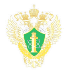 Проверки, проведенные в 2021 году
Северо-Европейское МТУ по надзору за ЯРБ Ростехнадзора
Диаграмма № 1
При проведении проверок выявлено
668 нарушений требований норм и правил 
в ОИАЭ и условий действия лицензий.
В результате проведенных в 2021 году проверок выявлено и предписано к устранению 668 нарушений требований норм и правил и условий действия лицензий.
	Наибольшее число нарушений выявлено при проведении проверок объектов капитального строительства  - 449.
	На следующей диаграмме 2 представлено распределение выявленных нарушений применительно к объектам и отдельным видам деятельности.
5
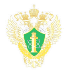 РЕЗУЛЬТАТЫ АНАЛИЗА НАРУШЕНИЙ ПРИМЕНИТЕЛЬНО К ОБЪЕКТАМ 
И ОТДЕЛЬНЫМ ВИДАМ НАДЗОРА
Северо-Европейское МТУ по надзору за ЯРБ Ростехнадзора
Диаграмма 2
6
На следующей диаграмме 3 представлен сравнительный анализ надзорной деятельности Управления за 2019 -2021 годы .

Как видно из представленной диаграммы показатели количества проверок и выявленных нарушений в 2020 году значительно ниже, чем аналогичные показатели 2019 и 2021 годов.    Уменьшение количества проверок, проведенных в 2020 году, и, как следствие, уменьшение количества выявленных нарушений, вызвано мерами, предпринятыми Президентом Российской Федерации и Правительством Российской Федерации в целях нераспространения новой коронавирусной инфекции (COVID-19)  на территории Российской Федерации и защиты здоровья  населения (отмена проведения части проверок юридических лиц в 2020 году).
7
Северо-Европейское МТУ по надзору за ЯРБ Ростехнадзора
СРАВНИТЕЛЬНЫЕ ПОКАЗАТЕЛИ НАДЗОРНОЙ ДЕЯТЕЛЬНОСТИ за 2019-2021  гг.
18
К типовым нарушениям обязательных требований при осуществлении надзора, относятся: 
невыполнение в установленный срок законного предписания федерального органа исполнительной власти, осуществляющего федеральный государственный надзор в области использования атомной энергии (статья 19.5 часть 17 КоАП);
осуществление предпринимательской деятельности с нарушением требований и условий, предусмотренных специальным разрешением (лицензией) (статья 14.1 часть 3 КоАП);
 нарушения требований условий действия лицензий в части информирования лицензирующего органа об изменениях в документах (например: изменения в структуре организации и самой Программы обеспечения качества), предоставленных на этапе получения лицензии;
9
к наиболее типичным нарушениям ФНиП относятся нарушения «Требований к программам обеспечения качества для объектов использования атомной энергии», НП-090-11 в части соблюдения установленных требований к обеспечению качества выполнения разрешенных работ;
нарушения обязательных требований законодательства, норм, правил и условий действия лицензий при сооружении объектов использования атомной энергии.
10
По итогам проведённых проверок в отношении поднадзорных организаций и иных мероприятий по контролю за соблюдением требований ФНиП в области использования атомной энергии и условий действия лицензий за 2021 год по фактам выявленных нарушений составлены протоколы о выявленных нарушениях ФНиП в области использования атомной энергии. 
   	По результатам рассмотрения протоколов уполномоченными должностными лицами вынесены постановления:
О наложении 39 административных штрафов:
На юридических лиц –  23 на общую сумму 4710 тыс.руб. (в 2020 году  - 10 на общую сумму 1340 тыс.руб. ), 
На должностных (физических) лиц  – 16 на общую сумму 350 тыс.руб. (в 2020 году - 22, на общую сумму   465 тыс. руб.),
О вынесении 4 предупреждений.
Сравнительные показатели представлены на следующем слайде
11
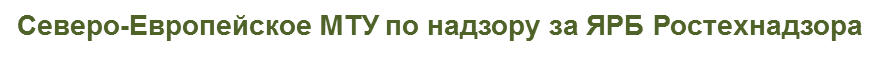 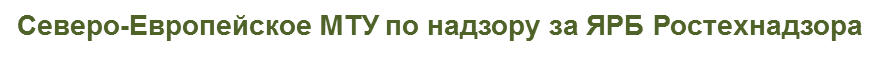 СРАВНИТЕЛЬНЫЕ ПОКАЗАТЕЛИ АДМИНИСТРАТИВНЫХ МЕР за 2019-2021 годы
23
В 2021 году было приостановлено действие 12 лицензий  за нарушения лицензиатами условий действия выданных лицензий и невыполнение предписаний.
 
	В 2021 году за нарушения условий действия лицензий было аннулировано 11 лицензий .

	Прекращено действие 14 лицензий (в связи с ликвидаций организаций или прекращением деятельности по заявлению лицензиата).

	Также в 2021 году применялись  меры профилактического воздействия в виде Предостережений. Всего оформлено  и направлено в поднадзорные организации 56 Предостережений.
13
Нарушения в работе поднадзорных ядерно- и радиационно опасных объектов в 2021 году
Атомные станции
В отчётный период произошло  17 нарушений в работе блоков атомных станций, из них:	 
на Курской атомной станции - 8; 
на Ленинградской атомной станции (с учётом ЛАЭС-2) - 7; 
на Смоленской атомной станции – 2. 

По сравнению с 2020 годом число нарушений в работе блоков АС в 2021 году увеличилось на 5 (на 29%). Наблюдается тенденция к понижению тяжести нарушений (категорий), тяжесть нарушений по шкале INES уменьшилась: с 1 уровня  до 0 уровня.

Со стороны отделов инспекций ЯРБ на АЭС Управления в рамках постоянного государственного надзора был обеспечен контроль за работой комиссий по расследованию нарушений в работе АС: установленные нормами и правилами  процедуры и сроки проведения расследований нарушений соблюдались.
14
Объекты ядерного топливного цикла
	
В 2021 году  на поднадзорных объектах использования атомной энергии по направлению топливного цикла, аварий и пострадавших не было, нарушений в работе не зафиксировано.

Ядерно-энергетические установки судов и объекты их жизнеобеспечения

На ядерных энергетических установках судов ФГУП «Атомфлот» в 2021 году произошло 34 нарушения в работе (в 2020 -61). По сравнению с 2020 годом количество нарушений в работе объектов использования атомной энергии ФГУП «Атомфлот» в 2021 году уменьшилось почти в 2  раза.
Анализ эксплуатационных происшествий показал, что нарушения вызваны:
•	- технологическими дефектами трубной системы парогенераторов типа ПГ-28;
15
•	- конструктивными особенностями расположения оборудования на а/л проекта 10580 - замерзанием чувствительной трубки «Бурдона» в шкафу управления клапаном при захолаживании помещения через раскрывшуюся дверь выхода на открытую палубу, что и привело к срабатыванию контактов управления электромагнитным клапаном;
•	- отказом оборудования на УАЛ проекта 22220;
•	- отказом оборудования ПЭБ проекта 20870;
•	- отказом оборудования первой загрузки НТВС.
Выбросов и сбросов радиоактивных продуктов в результате нарушений в работе - не было. 

Радиационно-опасные объекты организаций 
В  работе РОО произошло 5 нерадиационных происшествий класса П-2. Радиационного воздействия на персонал и радиоактивного загрязнения окружающей среды не было. 


Исследовательские ядерные реакторы и установки
В отчетном периоде на поднадзорных объектах использования атомной энергии по направлению исследовательские ядерные установки (ИЯУ) было зафиксировано 2 происшествия категории нарушений  П-06 в НИЦ «Курчатовский институт» -ПИЯФ», несчастных случаев и пострадавших не было.
16
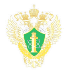 Сравнительные данные числа происшествий (нарушений) в работе объектов
за 2019 - 2021 годы
Северо-Европейское МТУ по надзору за ЯРБ Ростехнадзора
30
По результатам проведенного в 2021 году анализа деятельности поднадзорных организаций и надзорной деятельности, осуществляемой Северо-Европейским МТУ по надзору за ЯРБ Ростехнадзора, можно сделать вывод, что состояние обеспечения безопасности поднадзорных объектов использования атомной энергии, как в целом, так и по основным направлениям надзора - удовлетворительное.
Ядерных и радиационных аварий, происшествий и других нарушений с выходом в окружающую среду радиоактивных веществ за отчетный период не было. По происшествиям (нарушениям в работе) на поднадзорных Управлению объектов использования атомной энергии проведены расследования и приняты корректирующие меры.
18
Общее состояние систем учета и контроля в проверенных Управлением организациях в основном соответствует требованиям федеральных норм и правил ведения учёта и контроля ядерных материалов. 
Состояние физической защиты ядерных материалов и установок в проверенных отделами Управления организациях в основном соответствует требованиям  федеральных норм и правил и иных руководящих документов по обеспечению физической защиты ядерных материалов, ядерных установок и пунктов хранения ядерных материалов.
Все это позволяет поднадзорным ядерным объектам осуществлять деятельность в области использования атомной энергии в соответствии с условиями выданных лицензий Ростехнадзора.
19
Северо-Европейским МТУ по надзору за ЯРБ Ростехнадзора, выполняя возложенные задачи по предоставлению государственных услуг, в 2021 году выдано: 

137 лицензий организациям на различные виды деятельности в области использования атомной энергии. По результатам рассмотрения комплектов документов отказано в выдаче лицензий 2 организациям - соискателям лицензий.

712 разрешений персоналу объектов использования атомной энергии на право ведения работ

2 разрешения поднадзорным организациям на выбросы и сбросы радиоактивных веществ в окружающую среду, имеющим ядерно- и радиационно опасные объекты 

	Сравнительные данные приведены на следующих двух слайдах
20
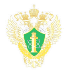 Количественные показатели лицензионно-разрешительной деятельности за 2019 - 2021 г.г.
Северо-Европейское МТУ по надзору за ЯРБ Ростехнадзора
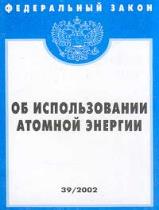 21
Северо-Европейское МТУ по надзору за ЯРБ Ростехнадзора
Динамика изменения количественных показателей лицензионно-разрешительной деятельности за 2019 - 2021 г.г.
22
Как видно из диаграмм, количество выданных лицензий в течение трех последних лет уменьшается.

При выполнении лицензионного и разрешительного процесса Управлением проводилась проверка представленной организациями документации, организовывались проверки готовности организаций осуществлять заявленную деятельность,  составлялись технические задания на проведение экспертизы безопасности и заявленной деятельности, при выдаче разрешений инспекторский состав принимал участие в проверке знаний требований норм и правил по безопасности у персонала.
23
В заключении хочу сказать:
успешное выполнение задач Управления по обеспечению надзора за ядерной и радиационной безопасностью объектов использования атомной энергии невозможно без активного и ответственного подхода всех организаций и их работников к безусловному выполнению требований федеральных норм и правил по безопасности в области использования атомной энергии и условий действия лицензий.
24
БЛАГОДАРЮ ЗА ВНИМАНИЕ
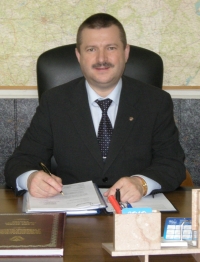 Руководитель
Перевощиков  Сергей Георгиевич 
г. Санкт-Петербург, ул. Рентгена, д.1
тел. (812)346-19-16; эл.почта: se-nrs@gosnadzor.ru
25